Kā Valsts kontrole vērtē pašvaldību iesaistīšanos komercdarbībā?
Preiļi
13.02.2019.
Saturs
Kā mēs uz kapitālsabiedrībām skatāmies?

Ko mēs vērtējam?

Iesaistīšanās komercdarbībā izvērtēšana

Piemēri no revīzijām
Skata leņķis
Pastāv sabiedrībai nozīmīgu mērķu dēļ
Sociālu mērķu īstenošana
Kapitālsabiedrības rīkojas ar publiskiem resursiem
Īpašs stāvoklis
monopols
maksātnespējas draudu neesamība
Augstākas prasības darbības atklātumam
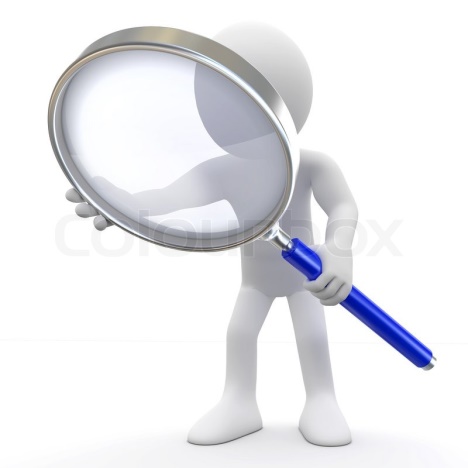 Apskatāmie jautājumi
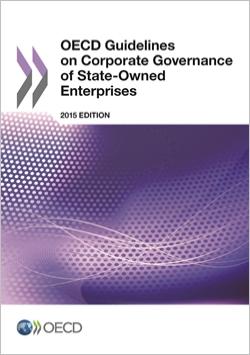 Pārvaldība
dibināšanas nepieciešamība
mērķi un stratēģija
kapitāla daļu turētāja uzraudzība
informācijas publiskošana
Finansēšana
Pakalpojumi iedzīvotājiem
izmaksu aprēķinu pamatotība
darbības ekonomiskums
Priekšnoteikumi
Gadījumi, kad pašvaldība var iesaistīties komercdarbībā
pašvaldības administratīvās teritorijas attīstībai stratēģiski svarīgu preču radīšana
valsts drošība
tirgus nepilnības novēršana
Kā mēs to skatāmies?
Piemēri no revīzijām
Maksas pakalpojumi
publiskā ēdināšana
neregulārie pasažieru pārvadājumi
kravu pārvadājumi
zāles un krūmu pļaušana un koku zāģēšana
viesnīcu pakalpojumi
instrumentu un agregātu izmantošana
galdniecības produkcijas tirdzniecība
Piemēri no revīzijām
Nevienā gadījumā
nebija pakalpojumu nepieciešamības izvērtējums
nebija ietekmes uz konkurenci izvērtējums
pakalpojumi nebija noteikti kā brīvprātīgās iniciatīvas
Ieteikumu ieviešanas rezultāti
pašvaldības atteikušās no 115 pakalpojumiem
atsevišķu pakalpojumu nepieciešamība apstiprināta
Piemēri no revīzijām
Rīgas meži
kokrūpniecība nav mežu apsaimniekošana
turēšanās pie vēlmes gūt papildu peļņu
būtiskas priekšrocības pret citiem tirgus dalībniekiem
Rezultāts
izvērtēšana turpinās
ik gadu negūti ieņēmumi ~ 1,5 mlj. EUR apmērā
Izejmateriālu pašizmaksa
Noslēgumā
Apziņa, ka publiska persona nav uzņēmējs

Rūpīgi priekšdarbi pirms iesaistīšanās

Augstākas prasības pārvaldībai

Periodiska pārvērtēšana
Kā Valsts kontrole vērtē pašvaldību iesaistīšanos komercdarbībā?
Preiļi
13.02.2019.